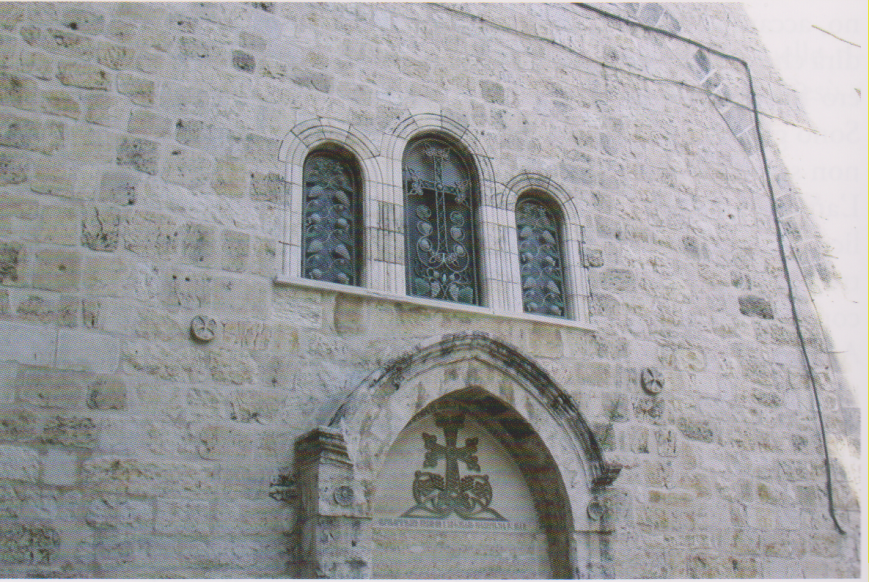 Gerusalemme, Dormitio Virginis,  basilica ortodossa
Gerusalemme, monstero della Dormitio Virginis, sul monte Sion.